Kurang Vitamin A(KVA)
M.K. Dasar Ilmu Gizi
Dept. Gizi Kesmas, FKM UI, 2019
04/09/2020
1
Sekilas ttg vitamin a
04/09/2020
2
Manfaat vitamin  A
Penglihatan
Pertumbuhan dan perkembangan
Perawatan jaringan epitel dan membran mukosa
Fungsi kekebalan tubuh
Mencegah kematian balita
Sumber Vitamin A
Hewani = retinol
Hati
Kuning telur
Susu
Mentega
Minyak ikan
Nabati = provitamin A
Tumbuhan
Sayur dan buah warna hijau, kuning, jingga, merah
Semakin berwarna, kandungan vit A makin tinggi
Nilai Vitamin A dlm 100 gr bhn
Kebutuhan vitamin A
1 RE = 1 g retinol = 3.3 IU
RE = retinol equivalen
IU = internasional unit

Anak (1-6 thn) 	: 400 RE
Dewasa wanita	: 500 RE
               pria	: 600 RE
Ibu hamil		: 800 RE
Efek defisiensi & keracunan Vitamin A
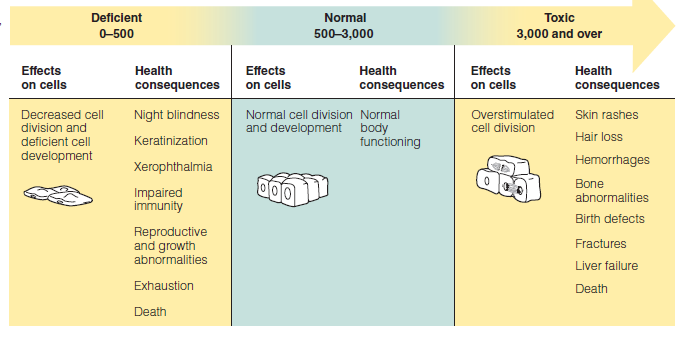 Bumil trimester I dilarang konsumsi dosis tinggi
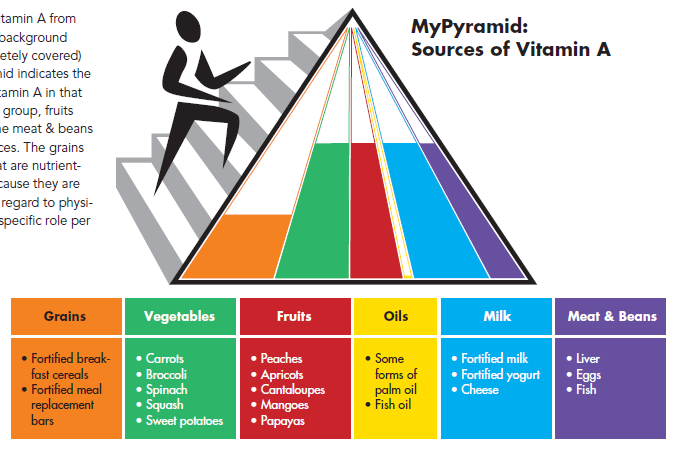 Transportasi vitamin A dalam tubuh
Mukosa usus halus
Ester retinol
  (makanan)
Enzim pankreas
Retinol
(usus halus)
Ester retinil
(usus halus)
Retinal
(usus halus)
β-karoten  (makanan)
Cairan 
empedu
kilomikron
β-lipoprotein (limfe)
retinal
(mata)
Reseptor permukaan sel sasaran
RBP
(prealbumin darah)
Ester retinil
(hati)
As.retinoat
(sel epitel)
04/09/2020
9
Peran vit A dlm penyesuaian cahaya remang
Retinol
(darah)
Sebagian rusak
Retinol
(dalam retina)
O2
Retinaldehid
opsin
  (protein)
cahaya
Rodopsin
(pigmen dalam sel batang retina)
04/09/2020
10
[Speaker Notes: Retinol dalam darah, diubah menjadi retinal di dalam retina mata. Retinal kemudian mengikat protein opsin dan membentuk pigmen visual merah-ungu atau rodopsin. Rodopsin ada di dalam sel batang di dalam retina mata. Sel ini bertanggung jawab utk pengelihatan di cahaya remang. Bila cahaya mengenai retina, pigmen visual merah-ungu ini berubah menjadi kuning dan retinal dipisahkan dari opsin. Saat itu terjadi rangsang elektrokimia yg merambat sepanjang saraf mata ke otak yg menyebabkan bayangan visual. Selama proses ini, sebagian dari vit A dipisahkan dari protein dan diubah menjadi retinol. Sebagian besar retinol ini diubah kembali menjadi retinal yg kemudian mengikat opsin lg utk membentuk rodopsin. Sebagian kecil retinol hilang  dan harus diganti dg retinol dari dalam darah.]
Kurang vitamin a (KVA)
04/09/2020
11
Pengantar
KVA merupakan salah satu defisiensi zat gizi yg penting untuk segera ditangani karena:
Dapat menyebabkan kebutaan
Meningkatkan risiko infeksi & kematian
Pada kebanyakan kasus, anak yg mengalami KVA jg mengalami KEP dan defisiensi zat gizi lainnya.
04/09/2020
12
Penyebab
Konsumsi makanan sehari-hari kurang mengandung vitamin A, protein dan lemak
Penyerapan makanan tidak optimal krn adanya infestasi cacing atau diare
Adanya penyakit ISPA, campak & diare
Tidak minum kapsul vitamin A bagi bayi dan balita
Faktor Risiko KVA
Sosekbud-yankes
Rendahnya ketersediaan pangan kaya vit A
Daya beli yg rendah
Kurang pengetahuan
Adanya tabu makanan 
Biologis
BBLR
MP-ASI dini, tidak bergizi seimbang
Kurang gizi
04/09/2020
14
Kerangka Konsep Unicef
KVA
Kurang asupan vitamin A
Penyakit infeksi
Kurang akses bahan makanan
Kurang perawatan (pola asuh)
Kurang fasilitas kes & lingk tidak sehat
SDM (manusia, sosek, organisasi)
SDM lain
Siklus gangguan KVA
DEWASA
 Konsumsi sayur 
  & buah rendah vit A          rendah 
 Rendah lemak                  status Vit A
 Rendah vit E 
Parasit
IBU HAMIL
- Kebutuhan bertambah
 Pantangan
     cadangan pd bayi rendah
ANAK-ANAK
Kebutuhan pertum. Tinggi
ASI                        susu botol
Imunisasi               infeksi
Pola asuh              < prawatan
KVA
Kelompok rentan mengalami KVA
Bayi & Balita
Tidak ASI eksklusif
MPASI dini, MPASI kurang bergizi
Ibu defisiensi vitamin A

Anak-anak
Kebutuhan meningkat utk pertumbuhan
Seringkali terkena infeksi
Remaja
Kurang konsumsi vitamin A
Kebutuhan utk pertumbuhan

Ibu hamil & Ibu menyusui
Kebutuhan meningkat
Defisit cadangan
Konsumsi vitamin A tidak adekuat
Pd Kehamilan
Transfer Vit A ke janin turun (transfer terbanyak pd 3rd trimester)
Risiko lebih tinggi transmisi vertical HIV

Saat Menyusui 
Konsentrasi Vit A dalam ASI tergantung pd status vit A ibunya
Rendahnya Vit A dalam ASI meningkatkan risiko bayi mengalami defisiensi secara klinis
Pada anak-anak
Kematian anak 23% lebih tinggi

Penyebab utama kebutaan pada anak-anak yg seharusnya dapat dicegah 
lebih kurang 500 ribu anak di dunia mengalami kebutaan

Imunitas menurun

Infeksi lebih parah

Pertumbuhan terhambat
Tahapan akibat KVA
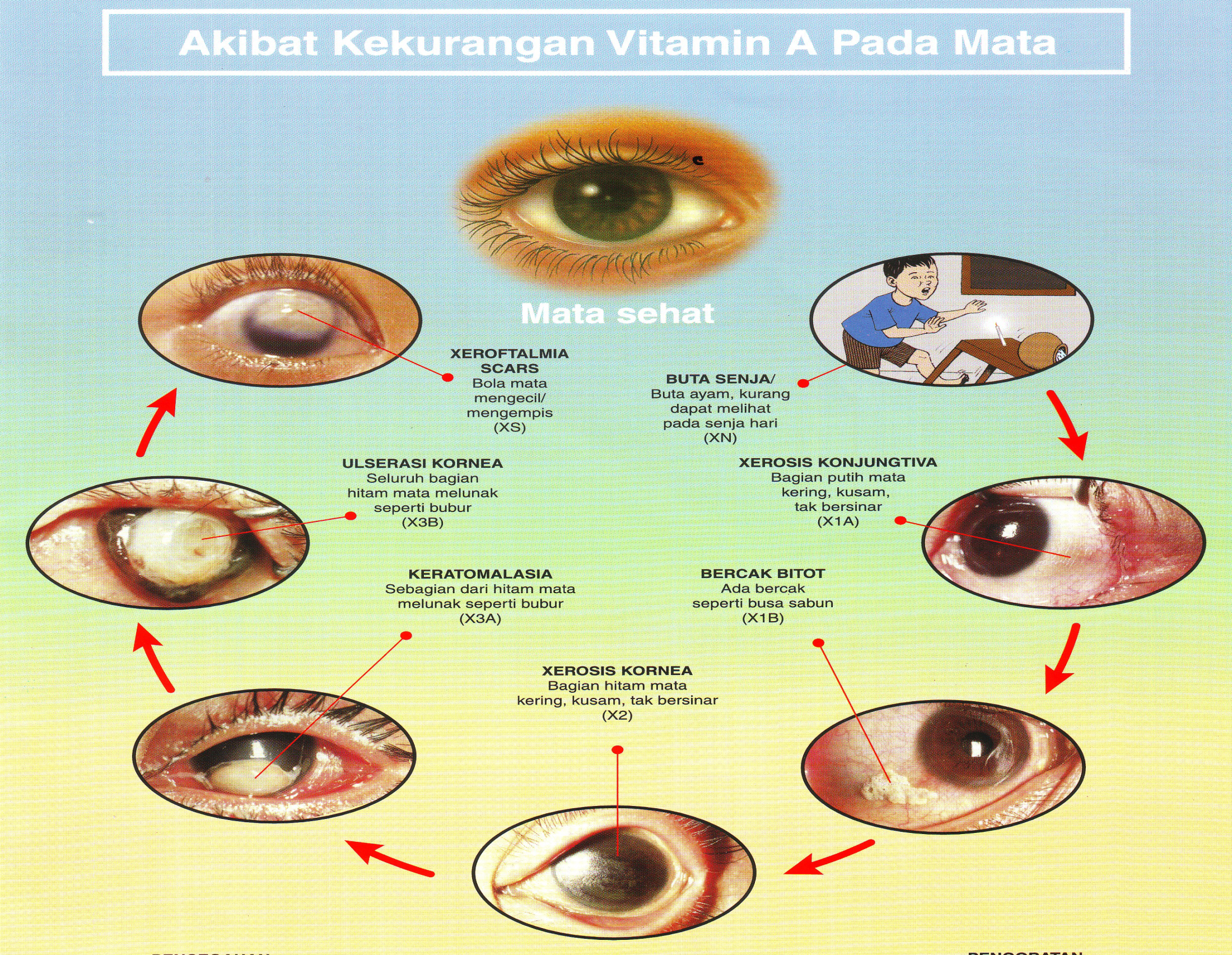 Pencegahan
Berikan ASI eksklusif pd bayi 0-6 bulan dan lanjutkan dg ASI hingga 2 tahun + MPASI yg bergizi seimbang
Makan makanan yang mengandung protein dan lemak
Makan beraneka ragam dan kaya vitamin A
Minum kapsul vitamin A bagi bayi dan balita pada bulan Februari dan Agustus
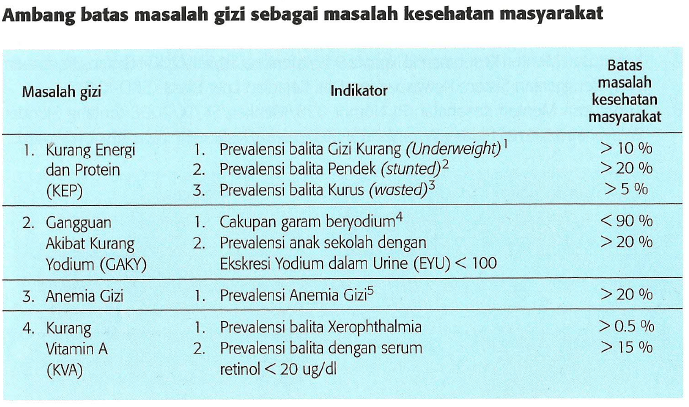 04/09/2020
24
Klasifikasi KVA sebagai masalah Kesmas
Masalah KVA di Indonesia
Survei vitamin A 1992  Indonesia bebas xerophtamia  X1 B 0.35% 
(batas masalah < 0.5%)
Tetapi yang menjadi masalah adalah : 50% balita dengan kasus subklinis serum retinol < 20 g/L
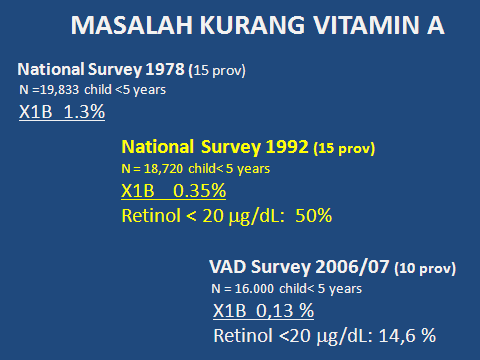 Strategi Intervensi pada Defisiensi Mikronutrien
Cakupan
Supplementation
Waktu
Fortification
Diet Change
Program Penanggulangan Masalah KVA di Indonesia
KIE: Gizi Seimbang
Suplementasi: 
Kapsul vitamin A untuk Bayi 6 bulan - Balita: 2 kali setahun
Kapsul Vit A untuk Ibu Nifas: segera setelah melahirkan dalam masa nifas, 2 kali pemberian dengan jarak kedua pemberian minimal 24 jam
Fortifikasi:
Taburia/Tabur Gizi
Minyak goreng (sedang dalam proses)
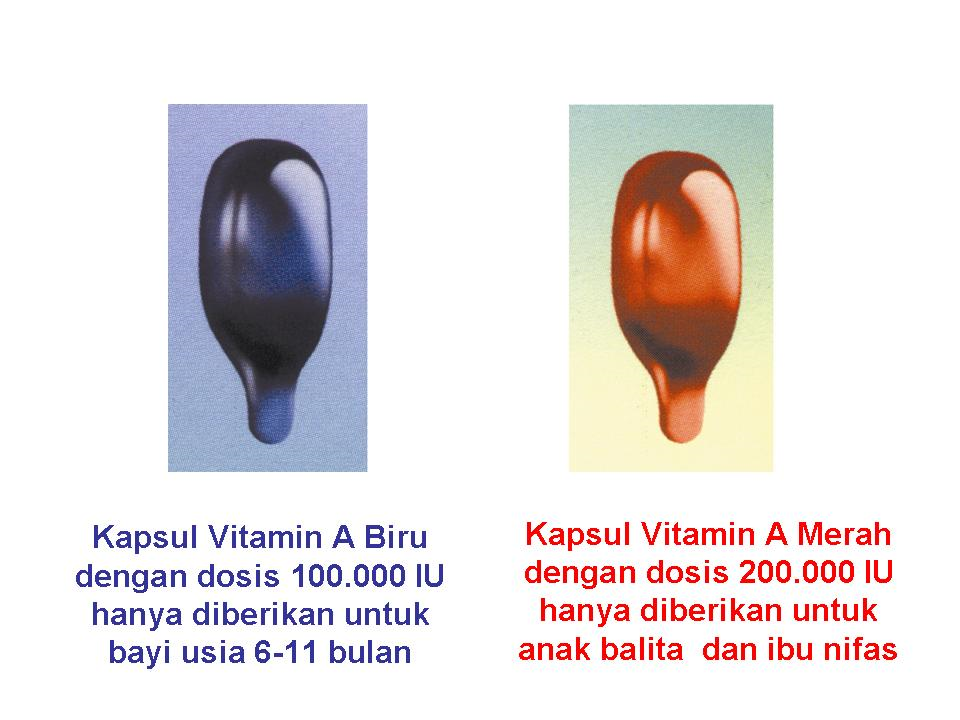 Suplementasi Kapsul Vitamin A untuk pencegahan
* 6 bln sekali
Suplementasi Kapsul Vit A untuk Ibu Nifas
Masa Nifas
0-42 hari setelah kelahiran
Manfaat
Kandungan vit A dlm ASI meningkat
Menyuplai vit A yg adekuat bagi bayi
Dosis
2 kali kapsul 200.000 IU (merah)
1 kapsul segera setelah melahirkan
1 kapsul dlm minimal 24 jam setelah pemberian kapsul pertama
Kenapa pd ibu nifas dan harus 2 kali?
Bayi lahir dg cadangan vit A yg rendah
Pemberian 1 kapsul hanya cukup utk menyuplai kebutuhan bayi selama 60 hari
Dg 2 kapsul diharapkan dpt memenuhi sampai usia bayi 6 bulan
32
Suplementasi kapsul vitamin Auntuk pengobatan (XN –X2)
Segera setelah diagnosis
  < 6 bln		50.000 IU
  6 – 12 bln		100.000 IU
  > 12 bln	 	200.000 IU
Diberikan juga hari berikutnya dengan dosis yang sama 
Diberikan 2 minggu sesudahnya dengan dosis yang sama
Cakupan kapsul vit A utk 6-59 bln di Indonesia
Gizi dalam Angka (2006)
1995  60.2% 
2005 74%
Riskesdas 2007, 
Anak 6-59 bln yg mendapat kapsul Vit A sebesar 71.5%
Cakupan Vitamin A di Indonesia (RISKESDAS, 2007)
Hambatan dalam Pelaksanaan Program Suplementasi
Mahal

Menimbulkan ketergantungan thd suplementasi 
perhatian untuk mencukupi kebutuhan vitamin A melalui makanan rendah

Tidak semua Bayi dan Balita tercakup Posyandu sehingga cakupan belum maksimal

Isu sustainability program
Source:  Policy Brief for Thematic Area 4.0:              Bongga, Acuin and Maglalang              November 24, 2007
Fortifikasi Vit A
Fortifikasi
Upaya meningkatkan mutu gizi bahan makanan dg menambahkan satu atau lebih zat gizi mikro tertentu pd bahanan makanan atau makanan.
Ada yg bersifat wajib (diatur oleh pemerintah), ada yg sukarela (inisiatif produsen).
04/09/2020
37
Fortifikasi vit A
Di negara maju pd sereal sarapan & susu
Amerika Latin  gula
Afrika  minyak goreng, MSG, terigu
Fortifikasi vit A di Indonesia
MSG
Hanya sampai tahap percobaan, krn ditolak produsen (MSG berubah warna)
Beras “premix”
Tdk berhasil krn warna berubah, ada kebiasaan menampi & mencuci beras 
Taburia  sudah berjalan
Minyak goreng  dalam proses pengembangan
04/09/2020
38
Hambatan dalam penerapan Kebijakan Fortifikasi Mikronutrien
Mencari media yg tepat untuk fortifikasi (contoh gagal: Vetsin/MSG) - Minyak

Komitmen Pemerintah

Komitmen Industri

Sebagian masih menganggap fortifikasi dapat menyebabkan kelebihan/toksisitas
Source:  Policy Brief for Thematic Area 4.0:              Bongga, Acuin and Maglalang              November 24, 2007
TERIMA KASIH
04/09/2020
40
Hasil Riskesdas 2018 cakupan vitamin A menurut provinsi (tingkat nasional) usia 6-59 bulan: 53.5% (sesuai standar). Yang paling tinggi adalah Jawa Tengah 60%.
Yang paling rendah adalah Papua (30%)
Sesuai standar pemberian vitamin A adalah 0-6 bulan 1 kali dan 12-59 bulan 2 kali
04/09/2020
41